Activity in the Cusp
By RJ Aylward
Special Thanks to Dr. Brian Walsh and Dr. David Sibeck
Task
To find connections between ground based measurements and satellite measurements of particles in the cusp region.
Looked at data from December and January for 1996 – 1998 (Polar) and 2001 – 2005 (Cluster) using cdaweb plots and idl
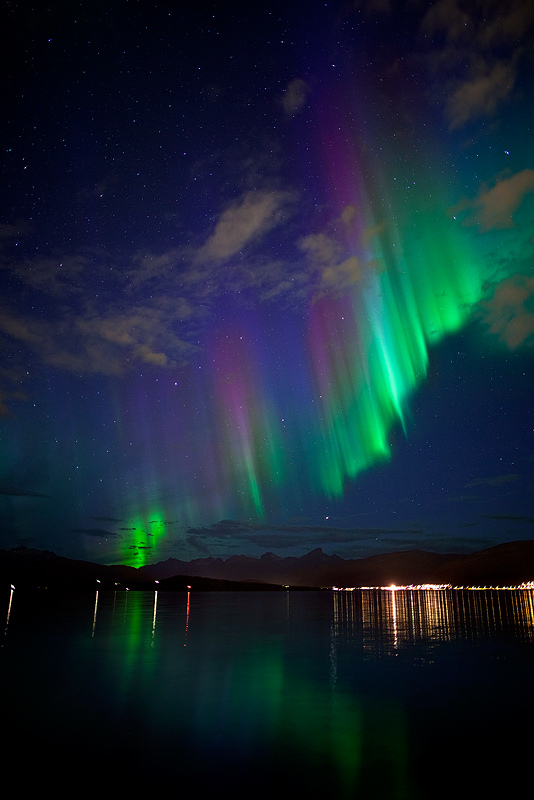 Magnetosphere
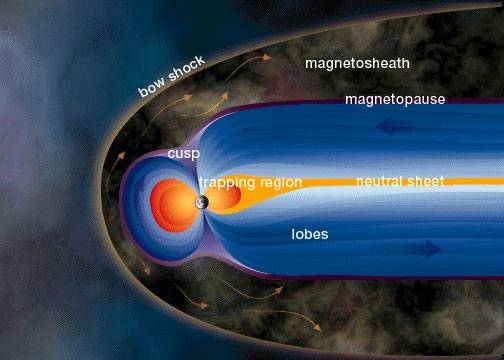 Cluster and Polar Missions
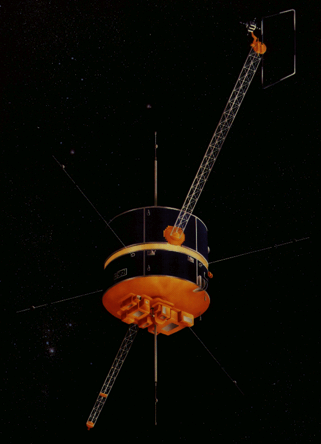 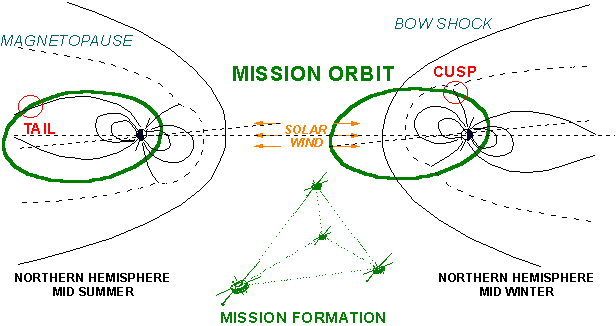 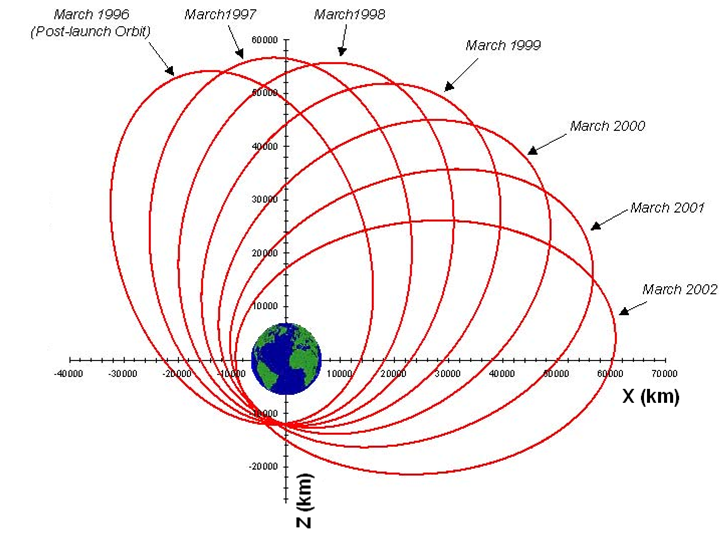 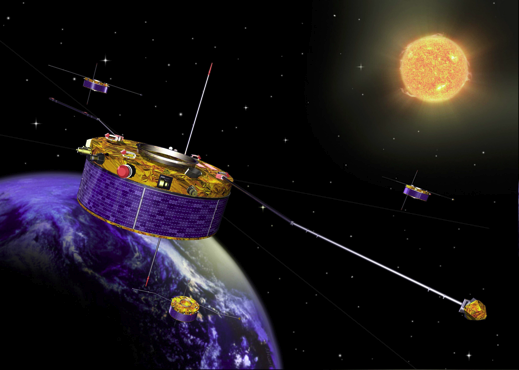 Cluster Data
Instrument used was the CIS experiment

X axis shows time in UT

Y axis shows ion energy in eV

Color bar shows ion flux
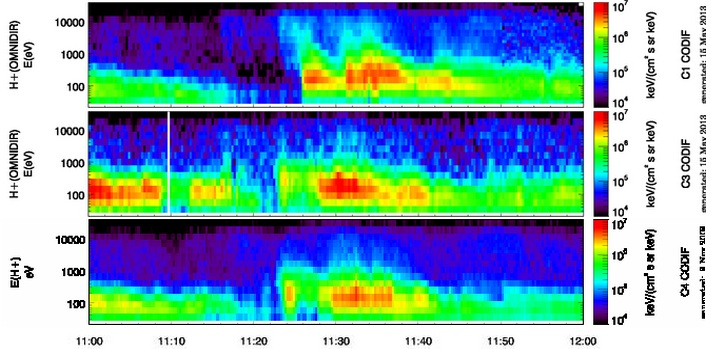 Reconnection
Reconnection
Energy
Time
Polar Data
Looked for similarly shaped dispersions

Also check the magnetic field data to find points where it was at a minimum 

Three sections to the detector
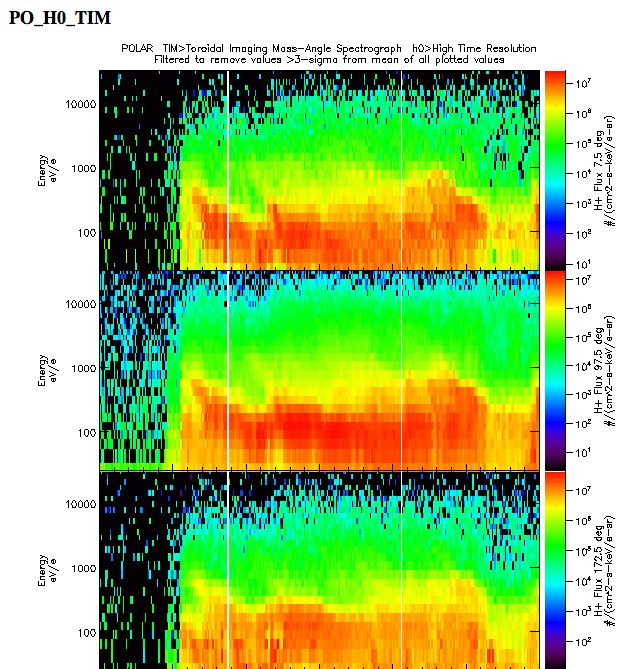 Is it really in the Cusp?
# of He++
Cusp Region
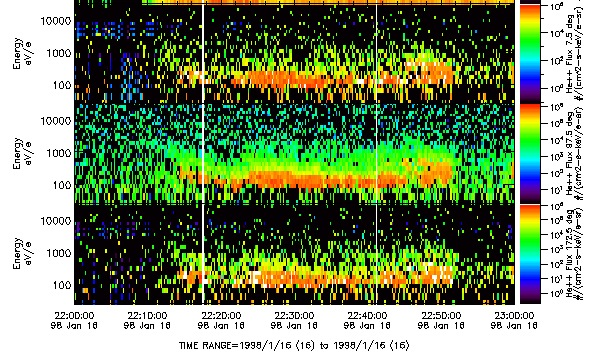 Density of He++ ions

The sun has enough energy to break 2 electrons off He

He atoms near Earth can be photoionized but there is only enough energy to make  He+
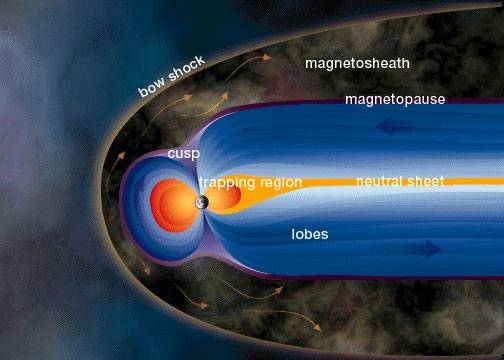 He++
He++
He++
He+
He+
Meridian Scanning Photometer
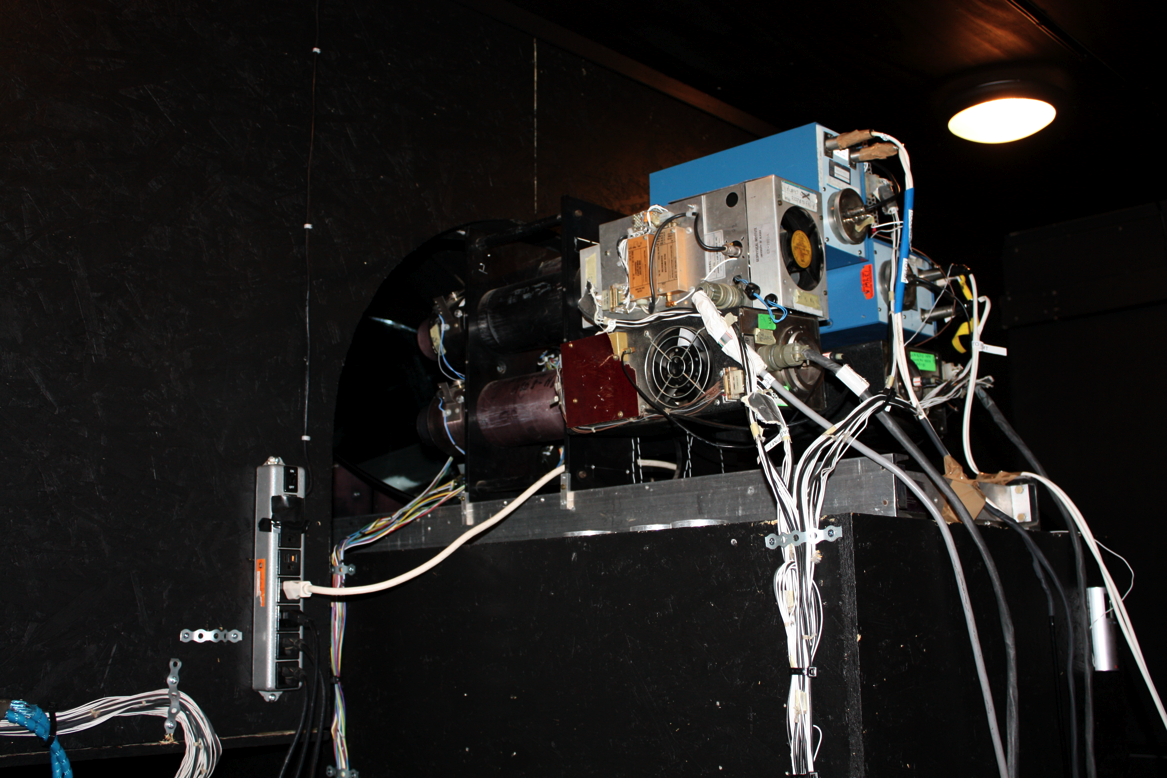 MSP Data - PMAF
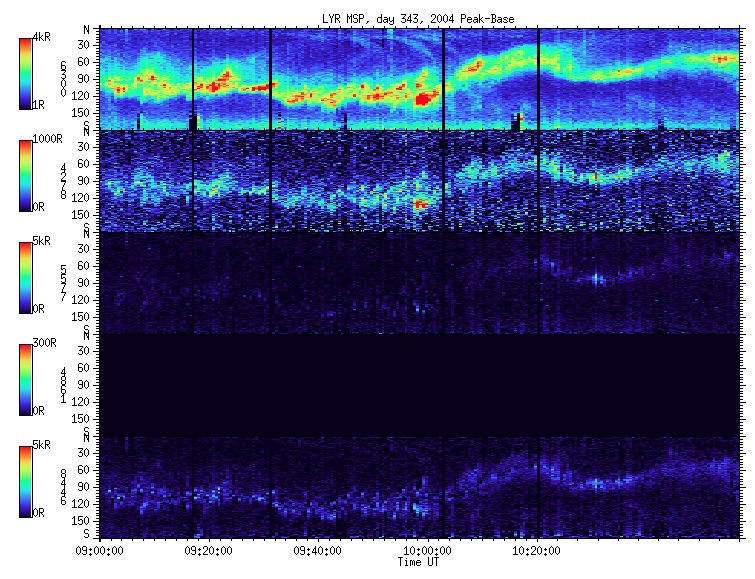 MSP Data EMAF
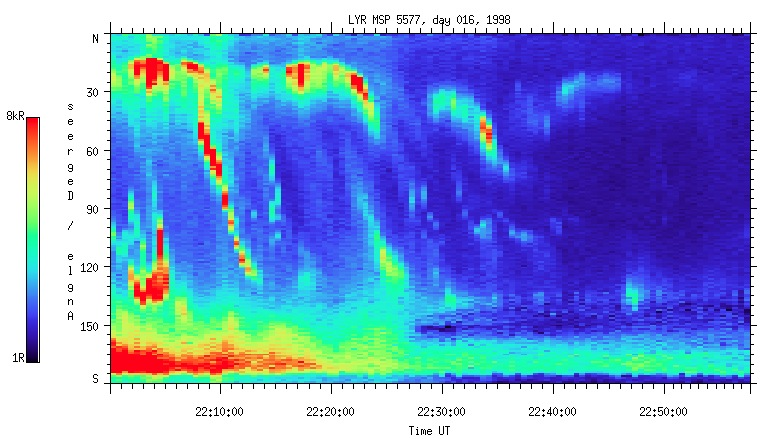 Direct comparison
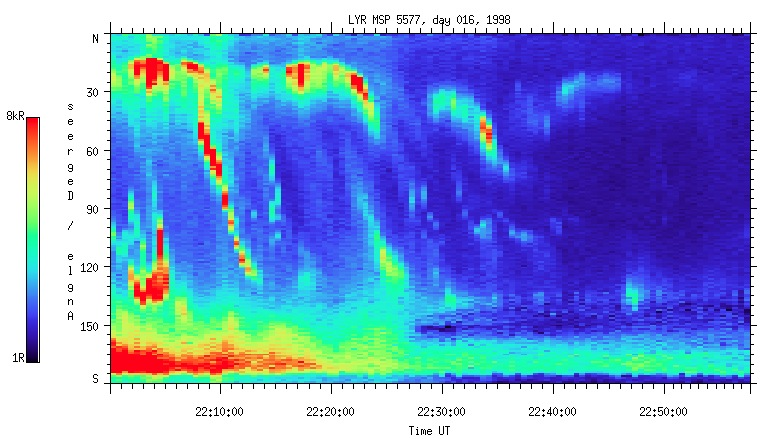 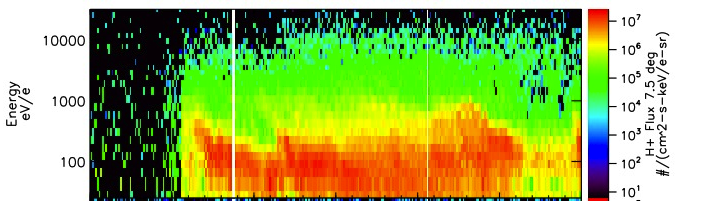 Predominantly Northward IMF
Reconnection occurs in the lobe region
GeoTail IMF Data
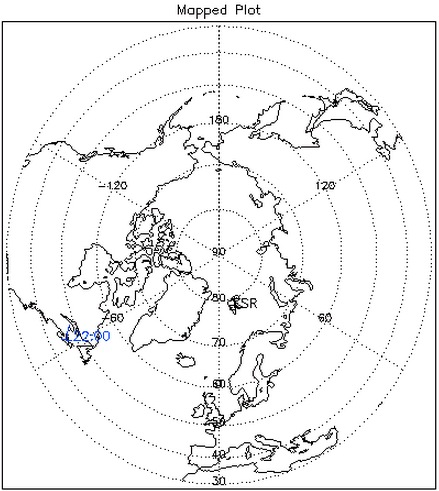 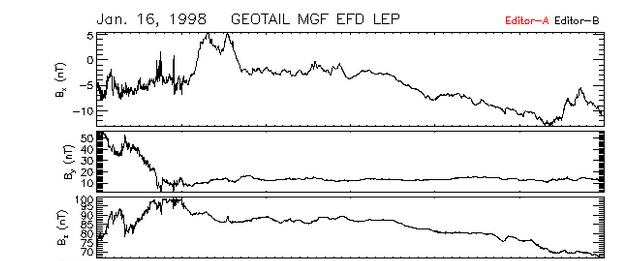 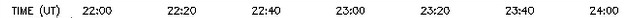 Direct comparison
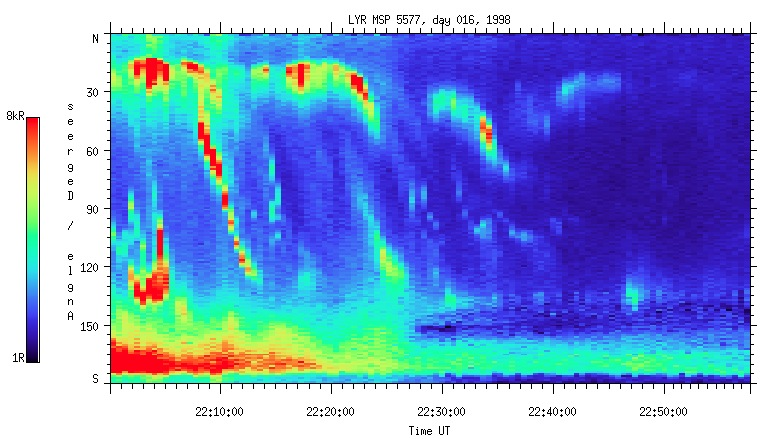 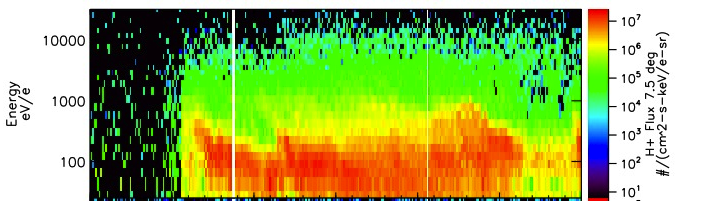 Future Research
Look for more data documenting what is happening on this day.
The more view we can find the clearer picture why the data is showing conflicting sources of reconnection
We would like to find out if something more exotic is going on for this particular day.
What I Learned…
Going through data takes a lot longer than I felt like it should.
You have to be patient and go through a lot of data if you want to find something interesting 
I was encouraged to research and learn as much as I could about the detectors on the satellites and ground stations that was using in order to help further my understanding of the data. This was extremely beneficial. 
Learned a little bit of programing and have been heavily encouraged to learn more going forward.